Jesus e decisão
Jesus e atualidade
Escola de Evangelização de Pacientes
Grupo Espírita Guillon Ribeiro
“E a outro disse Jesus: Segue-me. E ele lhe disse: Senhor, permite-me que vá eu primeiro enterrar meu pai. E Jesus lhe respondeu: Deixa que os mortos enterrem os seus mortos, e tu vai e anuncia o Reino de Deus.”
(Lucas, 9:59–60)
Lição do Evangelho
[Speaker Notes: Para nosso aprendizado acerca da decisão, Joanna de Ângelis se baseia nesta lição dada pelo Cristo e registrada no Evangelho de Lucas.]
Sentimento oculto
“É provável que esse fosse o seu intento real, adiando o engajamento na tarefa da vida eterna. Todavia, é possível que o moço ocultasse alguma outra intenção.”
(JOANNA DE ANGELIS. Jesus e atualidade, cap. 11)
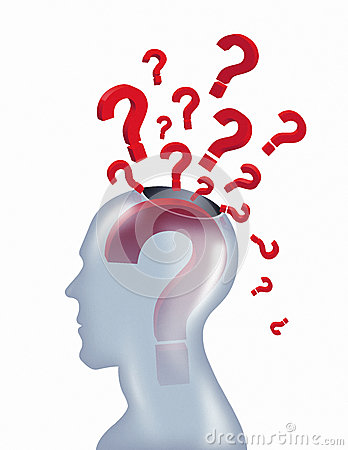 [Speaker Notes: Não podemos saber qual o verdadeiro sentimento do jovem ao esquivar-se do convite de Jesus, mas podemos (e devemos) fazer uma análise de nossas próprias vidas: quantas vezes demonstramos na ação uma intenção que não corresponde a nossa vontade verdadeira? Quantas vezes deixamos de cumprir certo dever, apresentando como justificativa argumentos que disfarçam outra motivação?]
Qual seria a real intenção do jovem?
Ser visto com filho cuidadoso e fiel?
Herança do pai?
Despreparo?
“Igualmente se pode pressupor que o rapaz, ainda cioso da sua juventude, não estivesse disposto a renunciá-la, encon-trando, na justificativa, uma forma nobre para evadir-se do compromisso.”
(JOANNA DE ANGELIS. Jesus e atualidade, cap. 11)
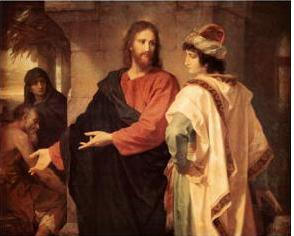 [Speaker Notes: O diálogo registrado no Evangelho nos abre margem para supor muitas hipóteses para o pedido do Jovem. Em qualquer delas podemos verificar a supervalorização das questões materiais (conquanto úteis) frente às espirituais (que são verdadeiramente importantes).]
Apego à matéria
“O apego às coisas materiais constitui sinal notório de inferioridade, porque, quanto mais se aferrar aos bens deste mundo, tanto menos compreende o homem o seu destino. 
Pelo desinteresse, ao contrário, demonstra que encara de um ponto mais elevado o futuro.”
(ALLAN KARDEC. O Livro dos Espíritos, perg. 895)
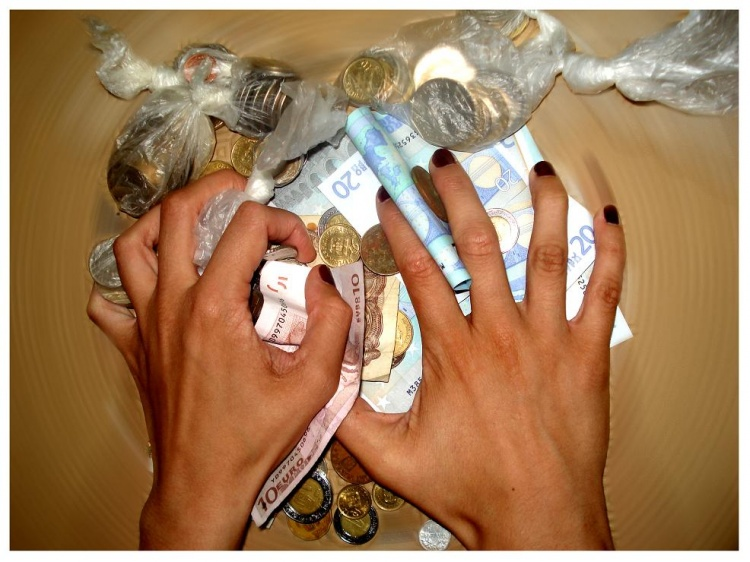 [Speaker Notes: Muitas vezes tomamos decisões equivocadas, seja por apego às coisas materiais, que nos impede de viver a vida e lidar com as circunstâncias sob um ponto de vista mais elevado e proveitoso ao nosso crescimento moral; (próximo slide)]
Preocupação
“Quiçá a preocupação a respeito da nova responsabilidade causasse no candidato um receio injustificado, levando-o à escusa com o argumento apresentado.”
(JOANNA DE ANGELIS. Jesus e atualidade, cap. 11)
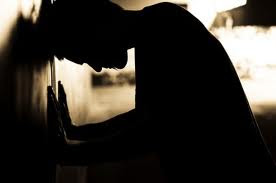 [Speaker Notes: seja por preocupação (ocupação prévia, antes do momento oportuno), que não se deve confundir com precaução ou prudência. A preocupação é manifestação da ansiedade, que pode suscitar... (próximo slide)]
Medo
“O medo de assumir compromissos graves impede o desenvolvimento intelecto-moral do indivíduo, mantendo-o estacionado na rotina despreocupada e monótona do seu dia-a-dia...”
(JOANNA DE ANGELIS. Jesus e atualidade, cap. 11)
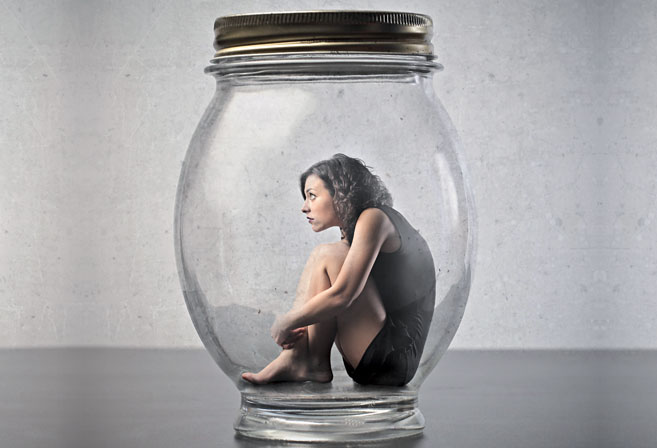 [Speaker Notes: ... o medo, que nos paralisa o desenvolvimento, pois nos impede de tomar decisões essenciais ao nosso progresso.]
Ensinamento da passagem
“Por fim, suponhamos que o sentimento filial prevalecesse na resposta e ele estivesse preocupado com o pai desencarnado.
Ainda assim, qualquer pessoa poderia sepultá-lo, mas ninguém, exceto ele mesmo, poderia encarregar-se da sua iluminação.
Jesus era a sua oportunidade única.”
(JOANNA DE ANGELIS. Jesus e atualidade, cap. 11)
[Speaker Notes: Para alcançarmos o ensinamento que o Cristo quis deixar-nos no diálogo com o jovem, é preciso reconhecer (ou relembrar) que Jesus, como espírito puro, detém a capacidade de perscrutar nossos sentimentos mais íntimos. Sendo assim, Ele conhecia com precisão a real intenção daquele rapaz. O convite do Mestre é o mesmo chamamento feito a todos nós.]
O que significa o convite do Cristo?
“O convite de Jesus faz-se acompanhar de 
um programa intenso, 
iniciando-se na renovação íntima para melhor, 
e prosseguindo na ação construtiva do bem em toda parte....”
(JOANNA DE ANGELIS. Jesus e atualidade, cap. 11)
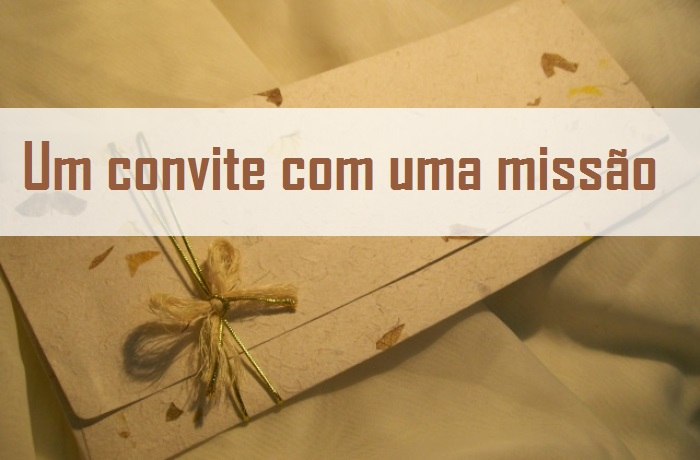 [Speaker Notes: O jovem representa toda a humanidade, que é convidada, pelo Cristo, a renovar-se interiormente e a construir o bem em torno de si.]
Decisão e vontade
“As criaturas entram na instabilidade moral, habituam-se a ela, e passam ao domínio das forças negativas sem perceber. [...]
Sabem que é preciso servir para se renovarem, mas paradoxalmente esperam renovar-se sem servir.
Dispõem de verbo fácil e muitas vezes se proclamam inabilitadas para falar auxiliando a alguém nas construções do Espírito. [...]
Ouvem preleções edificantes ou mergulham-se na assimilação de livros nobres, prometendo heroísmo para o dia seguinte, mas, passada a emoção, volvem à estaca zero, à maneira de viajante que desiste de avançar nos primeiros passos de qualquer jornada.
Louvam na rua o equilíbrio e a serenidade e, às vezes, dentro de casa, disputam campeonatos de irritação.”
(EMMANUEL. Rumo Certo, cap. 26)
[Speaker Notes: Emmanuel, ressalta que a todos nós chegam oportunidades de utilizarmos nossos “talentos”, nossas potencialidades, o que nos falta na maioria dessas ocasiões é a vontade, para fazermos a melhor escolha.]
O momento de mudança é este
“Olha ao redor e compreenderás o quanto é urgente que te decidas pelo melhor e duradouro para ti como ser imortal que és.
Postergando a decisão, quando então a tomar, provavelmente as circunstâncias já não serão as mesmas e a tua situação estará diferente, talvez complicada. [...]
Deixa-te permear pela presença dEle e, feliz, segue-o.”
(JOANNA DE ANGELIS. Jesus e atualidade, cap. 11)
[Speaker Notes: Por isso, a tarefa de transformação pessoal, de mudança de atitudes, é urgente! Não devemos esperar o momento ideal, o ano novo, a aquisição de melhores condições, etc. Se deixarmos passar a oportunidade, talvez tenhamos, mais adiante, situações mais complicadas para enfrentar.]
Sem adiamentos
“Em toda parte Jesus necessita de vós, para falar pela vossa boca, caminhar pelos vossos pés e agir através das vossas mãos. [...]
Levai Jesus convosco e vivei-O. [...]
Na ampulheta das horas o tempo continua inexoravelmente sem tempo para adiamentos.
Vigiai orando e amai servindo.”
(BEZERRA DE MENEZES. Mensagem psicofônica recebida pelo médium Divaldo Pereira Franco ao final da Reunião do Conselho Federativo Nacional da FEB, no dia 11 de novembro de 2007, em Brasília-DF.)
[Speaker Notes: “Usa de severidade neste exame de consciência e toma o lugar do jovem convidado.” (JOANNA DE ANGELIS. Jesus e atualidade, cap. 11)
Coloquemo-nos no lugar daquele jovem: como responderíamos ao convite do Cristo?]
Transformação dos problemas
“Com tal atitude os teus problemas mudarão de aparên-cia. Perderão o significado afligente, contribuirão para a tua felicidade.”
(JOANNA DE ANGELIS. Jesus e atualidade, cap. 11)
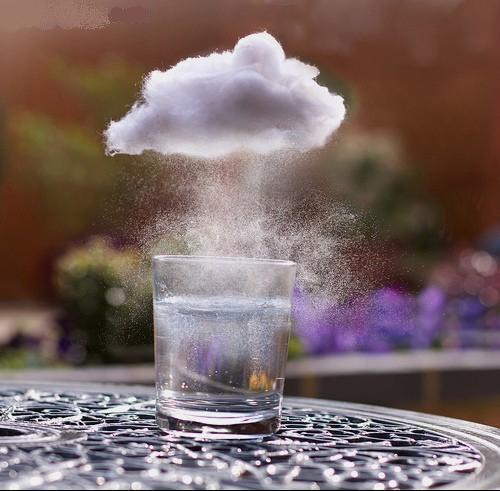 [Speaker Notes: Feitas essas reflexões e decididos a atender ao convite de Jesus, certamente enxergaremos as dores da vida com olhos mais corajosos e com a fé mais robusta.]